Incidents and Incident management @ ESSPresentation to DOE Accelerator Safety Workshop 2019
Helen Boyer 
Occupational Health and Safety Group leader
European Spallation Source ERIC
 11 September 2019
Overview
Health and Safety organisation at ESS
Development of an OHS handbook for ESS
Incident reporting
Examples of incidents and lessons learned
Communication
Risk assessment
Incidents and Incident management @ ESS, Sept 2019
2
ESH&Q Organization
ESH & Q
Security
Licensing
ESH Division
Training
Environment
Radiation Safety
Quality
Occupational Health & Safety
Radiation Protection
- 35 staff plus some consultancy 
- Ramping up in line with project phases
Incidents and Incident management @ ESS, Sept 2019
3
ESH&Q Scope
Incidents and Incident management @ ESS, Sept 2019
4
4
Developing a management system - OHS
Incident management
First responders & Emergency organisation
Work permits
(eg Hot works)
Developing procedures, rules, guidance, communication & training
Risk Assessment
Chemical management
Electrical safety rules
Incidents and Incident management @ ESS, Sept 2019
5
Incident Reporting
ESS use an information system (IA) made available by the Swedish insurance company AFA. TIA is derived from Swedish: ” Teknisk informationssystem om Arbetsmiljö”.

Everyone at ESS can report incidents using this tool.
An incident management database that also allows direct reporting of claims to the insurance company. 

An e-learning training has been put in place to guide you on how to report an incident.
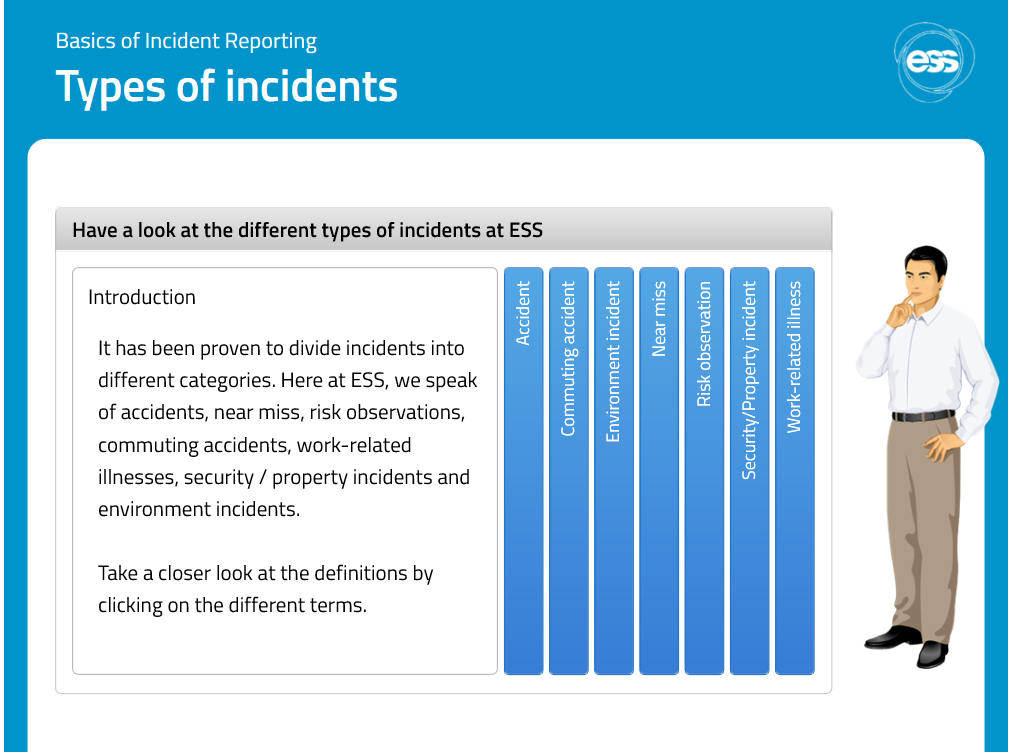 Incidents and Incident management @ ESS, Sept 2019
6
Incident Statistics: Jan to May 2019
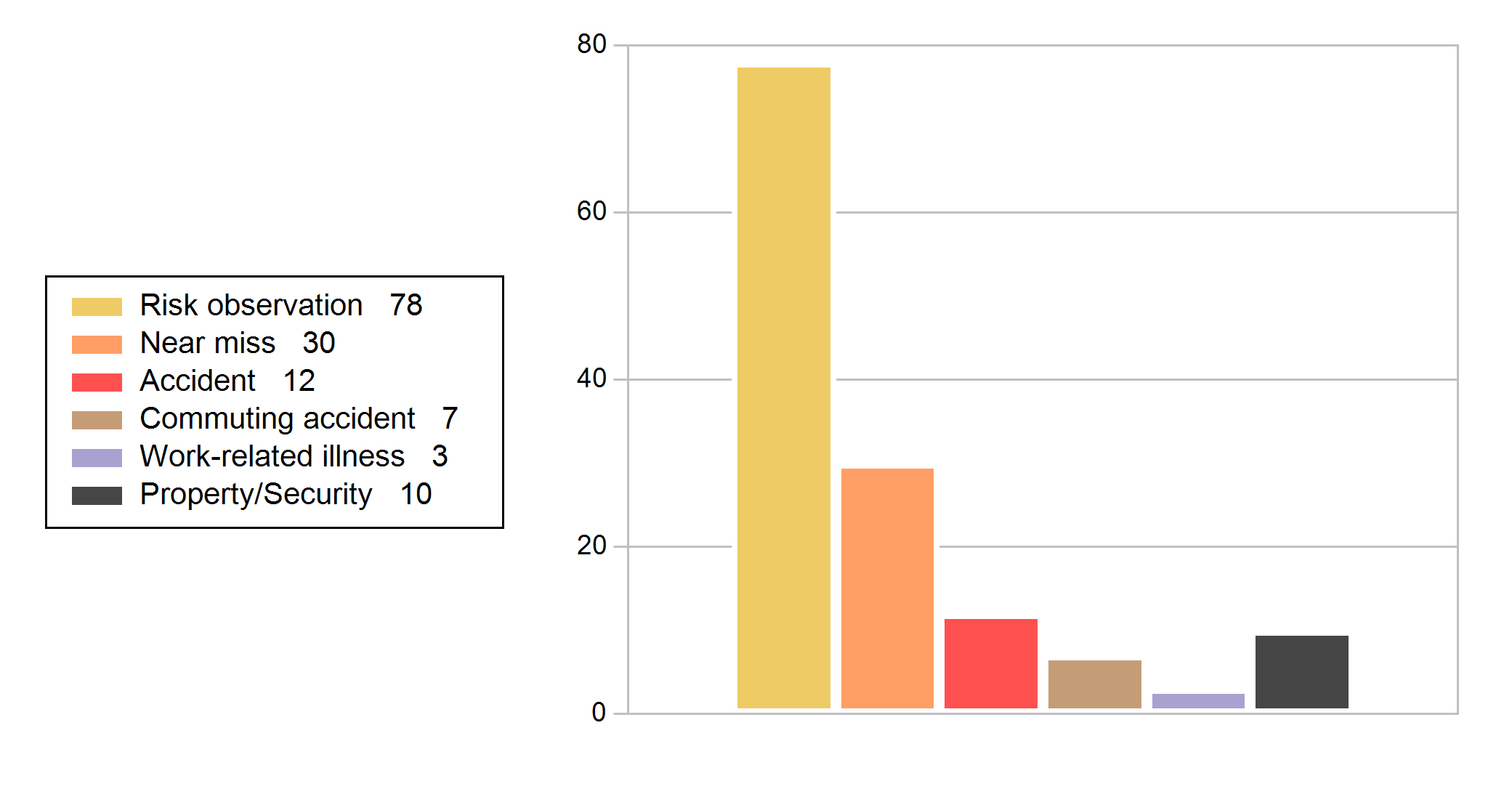 Incidents and Incident management @ ESS, Sept 2019
7
Accidents registered in last 12 months
Incidents and Incident management @ ESS, Sept 2019
8
Investigation of Incidents
Near Misses are good to learn from
Subcontractor cut fence to access machinery that had been left in area *
Incorrect fall prevention method *
Oxygen deficiency alarm ’dogshed’ *
Pressure incident in dryer *
Incidents and Incident management @ ESS, Sept 2019
9
Subcontractor cut fence to access machinery that had been left in area
The incident occurred due to a subcontractor’s ignorance of ESS safety instructions given formally and by ESS staff present on the occasion. It is noted that the incidence is of high severity as the person knowingly violated a safety barrier. 
Recommendations from incident investigation included:

Ensure prompt follow up of incidents
Implement a way of reprimanding anyone that knowingly fails to follow ESS Safety Rules on ESS premises including roles and responsibilities for this procedure.
Verify that ESS line management have informed members of personnel about the existing incident reporting system and encourages reporting.
Strengthen the line-management involvement in safety by, for example, regular site safety walks by ESS line management is recommended.
Incidents and Incident management @ ESS, Sept 2019
10
Rigger incident (1)
The "rigger" attached his harness to the crane chain when entering the hatch. When the chains were disconnected from the hatch; the lifting supervisor ordered "lift" to the crane operator. When the crane lifted the rigger was hoisted up in the air (around 0.5m) and swung. When the crane driver lowered the chain the rigger partly went down the open hole and grabbed the edge, and was pulled up.
The rigger was not hurt, but he was shaken up
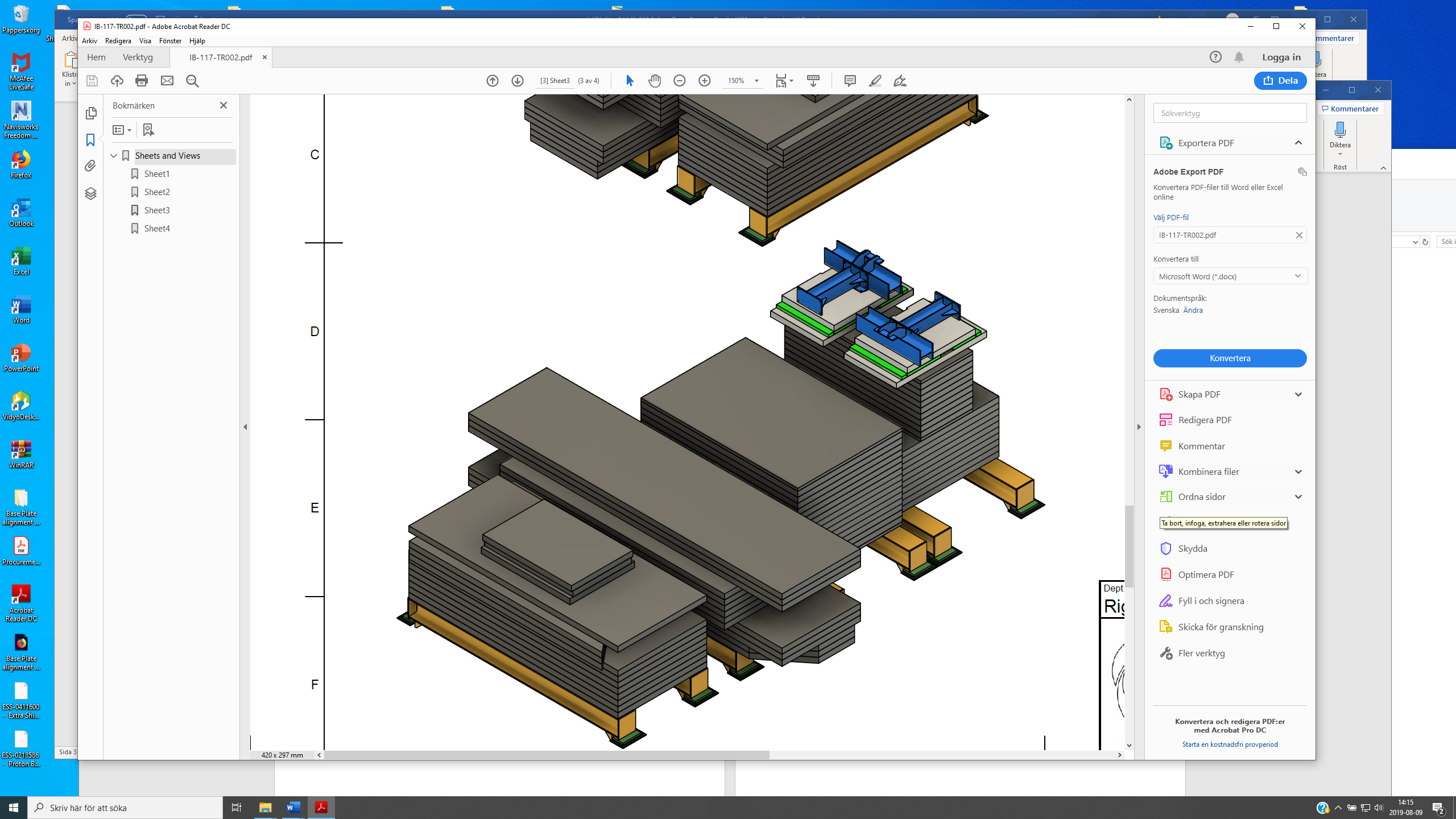 Immediate recommendations from incident investigation included:

Site walk.
Updated method statement and risk assessment with work regarding reinstallation of the hatch.
Incidents and Incident management @ ESS, Sept 2019
11
Oxygen Deficiency Hazard (ODH) incidents -  Nitrogen ingress into working area (1)
The incident occurred at G04, in an area known as the dogshed. This area is where the regulators for the helium gas system are located.

As part of commissioning nitrogen was being exhausted outside building.

Poor sealing of pipework into the dogshed building then allowed the nitrogen that had built up in this ’box’ to enter the dogshed.

Oxygen deficiency alarm  for the area activated and the person left the area.
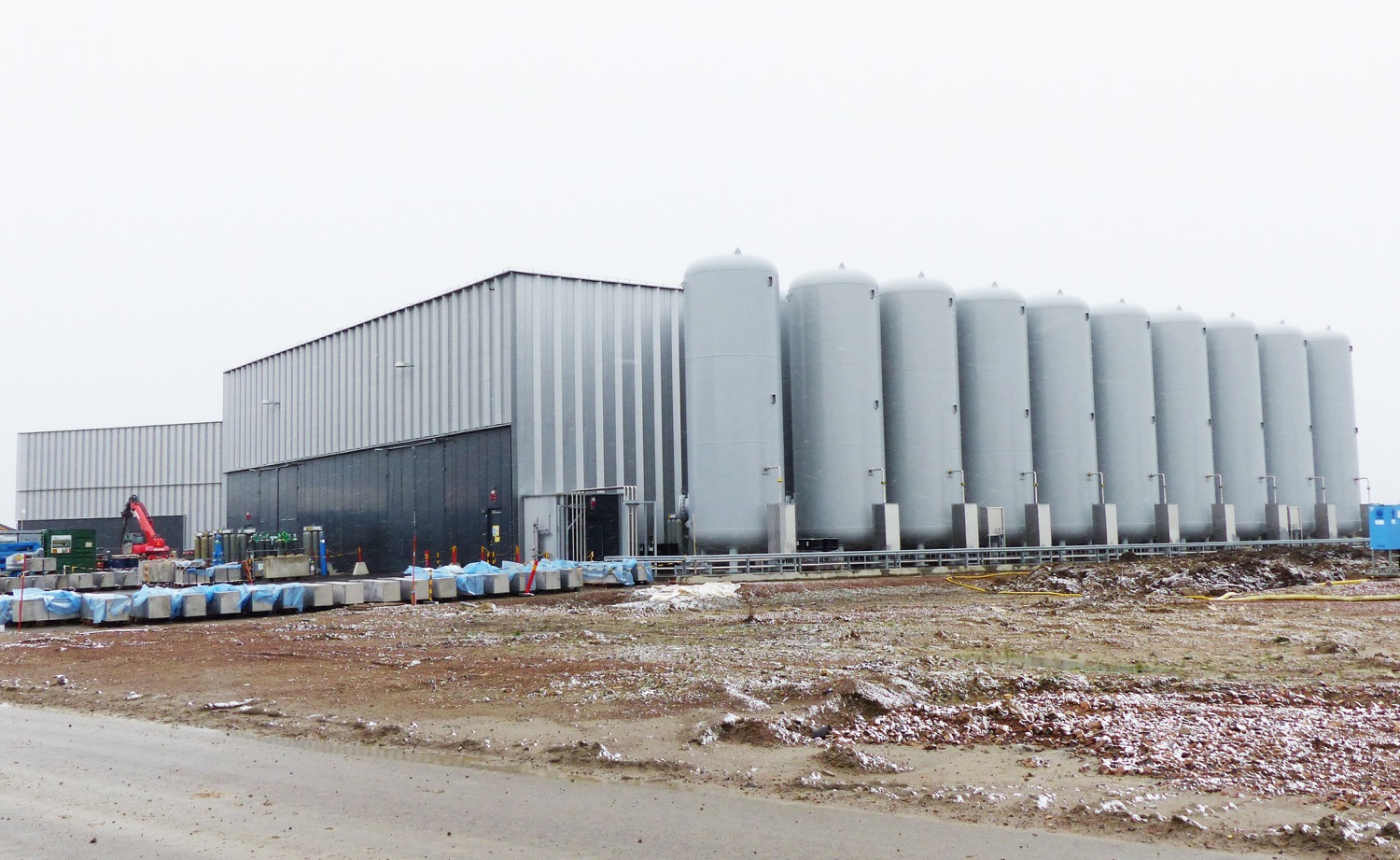 Incidents and Incident management @ ESS, Sept 2019
12
Oxygen Deficiency Hazard (ODH) incidents -  Nitrogen ingress into working area (2)
Recommendations from incident investigation included:

Redesign of exhaust pipework
ODH alarm outside dogshed area
Repositioning of alarm detection
Improved sealing of pipework
Ensure that modifications to design are considered by all parties
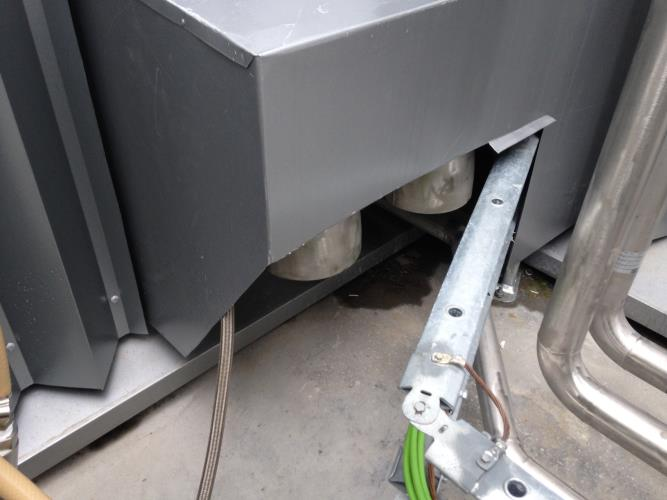 Incidents and Incident management @ ESS, Sept 2019
13
ODH Incidents – incorrrect dryer depressurisation (1)
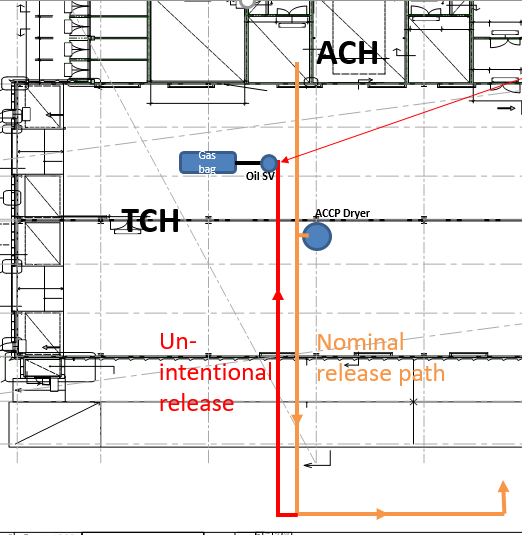 Incorrectly performed dryer depressurisation (in <1 second instead ~15 minutes) caused pipe disconnection, 
serious pressure relief incident
ODH Warning (sensor position 6 < 19.5 % for ~40-50 seconds) and 
Fire alarm (presumably caused by oil vapour cloud)
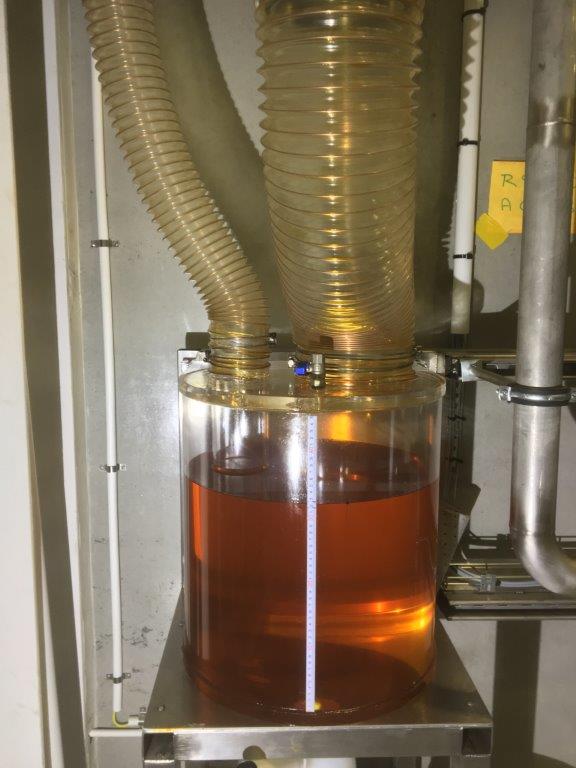 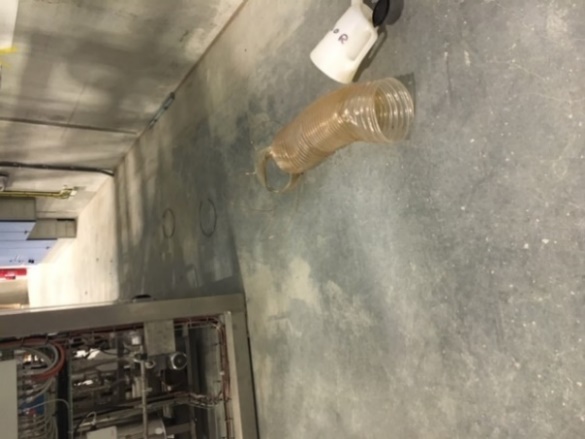 Incidents and Incident management @ ESS, Sept 2019
14
ODH Incidents – incorrrect dryer depressurisation (2)
Recommendations from incident investigation included:

Immediate stop of commissioning and machinery
Removing root cause by putting a blind flange on the safety relief header 
Check for further flow restrictions 
Design of a separate safety relief line only for the gas bag relief  
HAZOP of dryer system
Incidents and Incident management @ ESS, Sept 2019
15
Communication of lessons learned
Local briefings
Management meetings
Work Environment Committee
Crisis Management team table top exercise
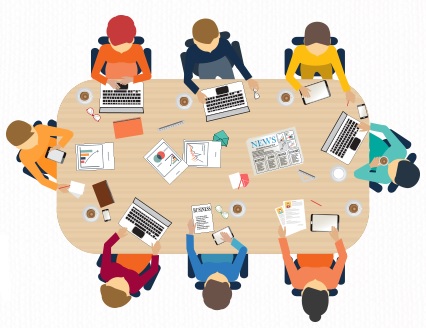 Incidents and Incident management @ ESS, Sept 2019
16
Risk assessment
Going forward identify hazards before installation  by having a global risk assessment (example from Test Stand 2).
17
Incidents and Incident management @ ESS, Sept 2019
Any questions
Incidents and Incident management @ ESS, Sept 2019
18